KÜLTÜR VE TOPLUMSAL CİNSİYETETKİLİ İLETİŞİM BECERİLERİ
KÜLTÜR VE TOPLUMSAL CİNSİYET
Milliyetiniz, dininiz, ırkınız, diliniz ve toplumsal cinsiyetiniz söylediğiniz, yaptığınız ve duyduğunuz her şeye renk veren belli bir hayat görüşünü oluşturur.
1
BAŞKA KÜLTÜRLER
Antropolog Edward Hall, düşük bağımlı ve yüksek bağımlı kültürler arasında çok yararlı bir ayrım yapmaktadır.
Düşük bağımlı kültürler           ABD, Kanada, İsrail, Avrupa vb… 
Konuşmacılar dinleyicilerini inandırmaya ve ikna etmeye çalışırlar.
2
BAŞKA KÜLTÜRLER
Yüksek bağımlı kültürler          Doğu, Arap dünyası ve Afrika’nın büyük bir kısmı. 
Konuşmacılar çoğunlukla dinleyicileriyle ilişki kurmaya çalışırlar.
Düşük ve yüksek bağımlı kültürler arası farklılıklar, anlam, hız, ses şiddeti, el kol hareketleri, alan ve dokunmada çatışmalar neden olur.
3
ANLAM
Japonlar için özür dilemek

Bir iyi niyet ifadesi ve eşit düzeyde olan insanlar arasındaki kendini küçümseme kalıbıdır.
Amerikalılar için ise

Konuşmacıyı daha kötü bir duruma sokan suçluluğun kabul edilmesidir.
4
HIZ
Ne kadar hızlı konuşmanız gerektiği, ne kadar konuşmamız gerektiği, ne kadar duraksamanız gerektiği, birisi konuşmasını bitirdikten sonra fikrini söylemek için ne kadar beklemeniz gerektiğine ilişkin kültürlerin farklı standartları vardır.
5
SES ŞİDDETİ VE EL KOL HAREKETLERİ
İtalyanların ve Yunanlıların yüksek sesle tartışmaları ve el kol hareketlerini çok fazla kullanmaları eğer bu özelliklerde doğmuşsanız eğlenceli ve canlandırıcıdır. 




Peki ya Kuzey Avrupalı ya da Asyalılar
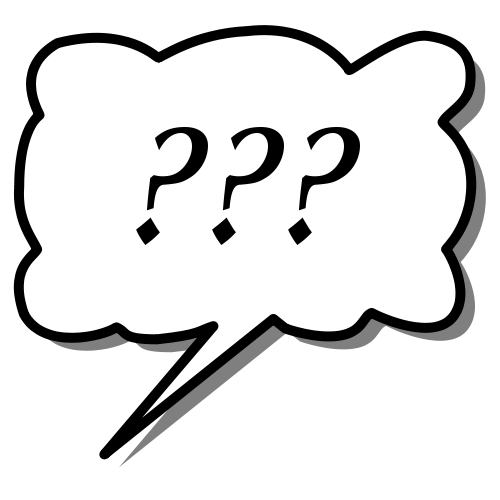 6
ALAN VE DOKUNMA
Her kültürün farklı genişlikte bir “rahatlık alanı” ve dokunma hakkında açıkça söylenmeyen kuralları vardır.
Örn; Latin kökenliler Kuzey Amerikalılara göre yabancılara daha yakın durmayı severler.
Bazı kültürlerde erkekler toplum içinde geleneksel olarak birbirlerine sarılıp öpmesi, başka toplumlarda sizin eşcinsel olduğunuz anlamına gelir.
7
TOPLUMSAL CİNSİYET
En yaygın ve zarar verme olasılığı en yüksek kültürel çatışmalar kadınlar ve erkekler arasında olur.
Konuşmayı öğrendiklerinden itibaren, kız çocukları ve kadınlar:
İlişki kurmaya çalışırlar.
Karşılıklı bağlılığı ve işbirliğini tercih ederler.
Yakın ilişkiler ve dostluk için can atarlar.
Yaşıtlarının onayını isterler.
Kendi aralarında daha çok konuşurlar.
Sorunları paylaşırlar.
Duyguların ayrıntılarına odaklanırlar.
8
TOPLUMSAL CİNSİYET
Öte yandan, erkeklerde:
Mevki peşindedirler.
Bağımsızlık ve özerkliği tercih ederler.
‘Serbest alan’ için can atarlar.
Yaşıtlarının saygısını isterler.
Toplum içinde daha çok konuşurlar.
Sorunlarını kendilerine saklarlar.
Olayların ayrıntılarına odaklanırlar.
Bu farklılıklar birçok soruna yol açmaktadır.
9
TOPLUMSAL CİNSİYET
Erkekler daha duyarlı olma konusunda, kadınlar ise daha dolaysız ve daha sonuç odaklı olma konusunda uygulamalar yapabilirler.
Bu çabaların amacı, FARKINDALIKTIR.
Farkındalık, karşı cinsin dilini yorumlamanıza ve anlamanıza yardımcı olur.
10
ERKEKLER İÇİN FARKINDALIĞIN KURALLARI
1- Önce ilişki kurun: Eve gittiğinizde doğrudan televizyona ve bilgisayara koşmak yerine eşinizi bir öpücükle selamlayın.
2-Ortak bir nokta bulmaya çalışın: Kadınlarla iletişim kurarken egemenlik kurmaya çalışmaktan, rekabet ve çekişmeden uzak durun.
11
ERKEKLER İÇİN FARKINDALIĞIN KURALLARI
3-İşbirliği kurun: Bir şeyleri birlikte yapmayı önerin. Onları kendi kendinize yapmayı tercih etseniz bile.
4-Görüş birliğine vararak karar verme: Kadınlar herkes görüş birliğine varana kadar enine boyuna tartışmayı ve zaman ayırmayı severler. Sabırlı olun ve onun işbirliği yapmanın yollarını aradığını hatırlatın.
12
ERKEKLER İÇİN FARKINDALIĞIN KURALLARI
5-Yakın olun: Siz ne kadar geri çekilir ve serbest alan isterseniz o peşinize daha fazla düşmeye çalışacaktır. Biraz daha fazla birlikte olmayı ve hoş görmeyi öğrenin. Kendinize zaman ayırmak istediğinizde bunu ona söyleyin.
6-Minnettarlığınızı dile getirin: Bir kadın minnettar kaldığınız bir şey yaptığında bunu yüksek sesle söyleyin.
13
ERKEKLER İÇİN FARKINDALIĞIN KURALLARI
7-Konuşun: Size yönlendirici bir soru sorulduğunda ona tam bir yanıt verin.
8-Sorunlarınızı paylaşın: Kadınların sizin neyi rahatsız ettiğini bilmesine izin verin . Bu zayıflığınızı kabul etmek demek değildir.
14
ERKEKLER İÇİN FARKINDALIĞIN KURALLARI
9-Duygularınızı dile getirin: Kadınların ‘Nasılsın?’ sorularına gerçekten nasıl hissettiğinizi anlatarak yanıt vermeye başlayın. ‘İyiyim, her şey yolunda’ yanıtı yerine, ’Aslında son zamanlarda keyifsizim işlerim pek yolunda gitmiyor.’ gibi yanıtlar verin.
10-İş konuşmalarını ve Kişisel konuşmaları birleştirin: İşyerinde ya da okulda, kişisel yaşamınızdan biraz daha fazla söz edin.
15
ERKEKLER İÇİN FARKINDALIĞIN KURALLARI
11-Yardım ve öğüt isteyin: Bu zayıflığınız ya da daha aşağı durumda olduğunuzu kabul etmek anlamına gelmez.
12-Empati ile dinleyin: Bir süre konuşmayın ve göz teması kurun. Sorunlarını onun bakış açısından görmeye çalışın. Açıklık getirmek için sorular sorun ve açılımlama yapın.
16
ERKEKLER İÇİN FARKINDALIĞIN KURALLARI
13-Öğüt vermek yerine anlayış göstermeye çalışın: Bir kadın çoğunlukla çözüm istemiyordur. Yalnızca anlayış istiyordur. Sorununu çözmeye çalışmak yerine onun duygularını anlamaya çalışın.
17
KADINLAR İÇİN FARKINDALIĞIN KURALLARI
1-Kimin daha üstün olduğunu bilin: Birkaç erkeğin bulunduğu grubun içinde konuşurken size ilgiyi daha çok kim gösteriyor fark etmeye çalışın.
      2-Durumunu netleştirmeye çalışın: Görüşlerinizi, duygularınızı ve gereksinimlerinizi açıkça dile getirin. Böylece, erkeklerin saygı ve işbirliğini kazanma şansınız daha fazla olacaktır.
18
KADINLAR İÇİN FARKINDALIĞIN KURALLARI
3-Bağımsız hareket edin: Sürekli ortak karar veren çiftler bazı zamanlar fikirlerinde çakışabilirler, bu gibi durumlarda eşlerin birbirlerinin fikirlerine saygı gösterip, rahat bırakmaları gerekli olabilir.
4-Oylama yapın: Karar verirken erkeklerin saygısını kazanmak istiyorsanız şunu söylemeyi deneyin “ Neden tartışmayı kısa kesip oylamaya sunmuyoruz?” Çünkü erkekler çabuk karar vermeyi severler.
19
KADINLAR İÇİN FARKINDALIĞIN KURALLARI
5- Onun “ Serbest alan”ını koruyun: Sınırlarının nerede olduğunu dikkatlice gözlemleyin. Kendisinin peşinden koşulduğunu hissetmeye başlamadan önce ne kadar yakın olabileceğinizi anlamaya çalışın. Onun kendini geri çekmesi sizi reddetmediği ve özgürlüğünü tercih ettiği demektir.
20
KADINLAR İÇİN FARKINDALIĞIN KURALLARI
6- Saygınızı ifade edin: Erkekler genellikle onaylanmadan çok saygı isterler. Bir erkeğe dürüstçe “Sana katılmıyorum ama düşüncene saygı duyuyorum” diyebilirsiniz.
       7- Toplum içinde daha çok konuşun: İsteksizliğini aşın ve düşüncülerinizi topum içinde daha sık ve daha güçlü bir şekilde dile getirin.
21
KADINLAR İÇİN FARKINDALIĞIN KURALLARI
8- Sessizliği dikkate alın: Erkekler çok nadir olarak yalnızca oturup birbirleriyle ya da kadınlarla konuşurlar. Bir erkeğin sizinle konuşmasını istiyorsanız birlikte yapabileceğiniz bir iş arayın.
9-Gerçekler üzerine odaklanın: Karşınızdaki erkek neyin ne olduğunu bilmek istediğinde kafasındaki “Tipik dağınık kafalı kadın” düşüncesinin aksine ona bilmek istediği şeyi söyleyin.
22
KADINLAR İÇİN FARKINDALIĞIN KURALLARI
10- İşe odaklanın: Bulunduğunuz ortamda işle daha fazla ilgilenmeye çalışın. Kişisel hayatınız hakkında daha az, gündemdeki konular hakkında daha fazla konuşun.
11- Yardım, öğüt ve yönlendirme isteği: Erkekler yön göstermeyi severler o yüzden yardıma ihtiyacınız olduğu zaman kolayca yardım isteyebilirsiniz.
23
KADINLAR İÇİN FARKINDALIĞIN KURALLARI
12- Empati isteği: Partnerinizden isteyeceğiniz şeyleri direkt olarak söyleyin.
13- Sorunları ortak bir şekilde çözmeye odaklanın:Partnerinize sürekli şikayet edip onun bir çözüm bulmasını beklemek yerine “Bunu çözebilirim” tarzında bir tutum sergileyin. Sorunun olası çözümleri için beraber beyin fırtınası yapın.
24
TESEKKÜRLER.
25